FKF Institutråd 22-02-2018
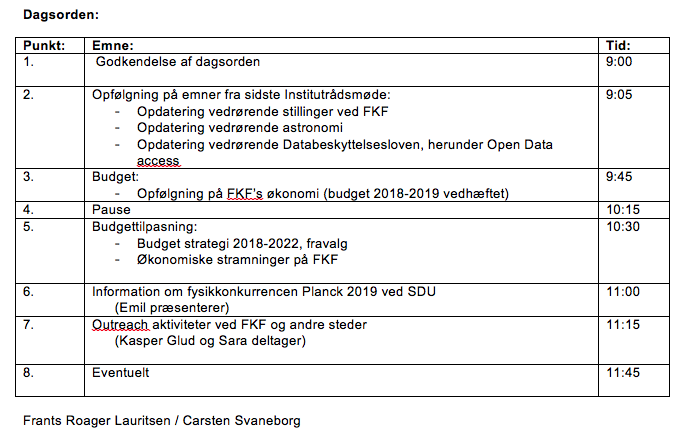 Budgettilpasning (Fravalg)
Undervisningens afvikling:						250.000 kr
	Maks 45 kontakttimer per 5 ECTS
	Valgfrie kurser
		6-11 stud.  medfører studiekreds
		0-5 stud. medfører aflysning
	Øvelser og projektundervisning gennemføres med maks 1 lærer per 12 studerende

FY801 nedlægges							  50.000 kr

Justering af labøvelser på KE505						  72.500 kr
	30 Ø-timer til 24 Ø-timer, 2 ekstra E timer

Omlægning af kursusafvikling						250.000 kr
	Udvidelse af bachelorprojekt med 5 ECTS
	Valgfag i 2-års turnus
	Fokusering af valgfags udbud


Overordnet NAT initiativ: Flere studerende og mindre frafald			5 mill kr
	FKFs del er flere internationale studerende til Kemi og CP3, samt øget
	optag via astronomi.
Budgettilpasning (økonomiske stramninger)
Institutrentable eksterne projekter:
	Reduceret medfinansiering af phd studerende
	Øget hjemtagelse af overhead eller alternativer til finansiering af SDUs 10% afgift
	Hjemtagelse af midler til finansiering af forskningsinfrastrukturen
FKF Institutråd 22-02-2018
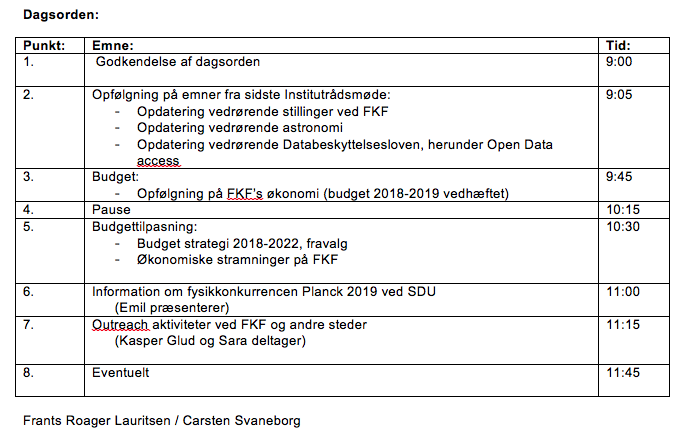 PLANCKS 2019
International Fysikkonkurrence
17-20 maj 2019
~ 130 deltagere fra hele verden (hovedsageligt Europa)

Samarbejde med SDU og IAPS
		- Støtte fra institut og fakultet
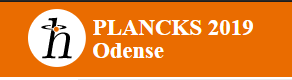 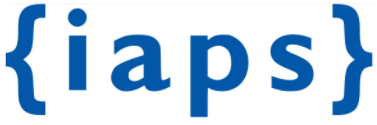